The Cosmic WebA new discovery space in the SKA generation
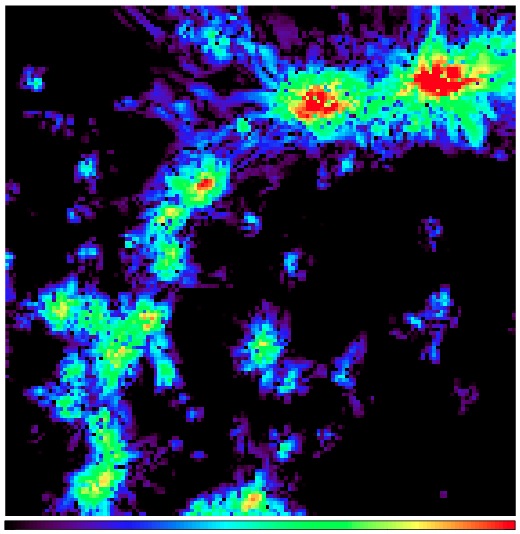 Contents
Introduction
Extraction of IGMF RM
Are FRBs useful for Magnetism?
Extraction filter development
5 Mpc
D = 100 Mpc
(TA & Ryu, ApJ, 
723, 476, 2010)
Takuya AKAHORI
Kagoshima University, Japan
SKA-Japan Project A/Prof. | SKA-Japan Vice Chair | SKA Cosmic Magnetism SWG
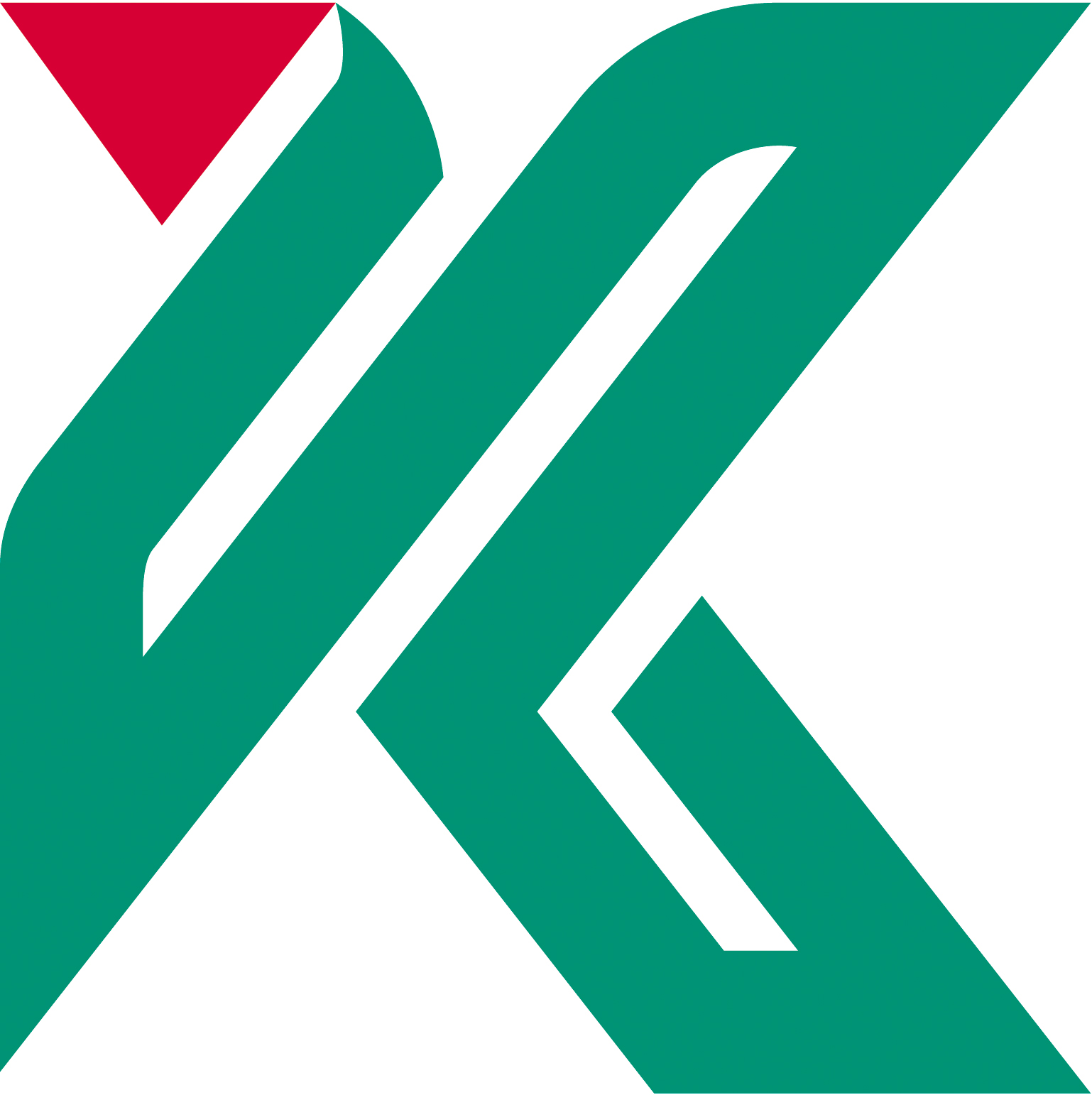 SKA 2016
-2          -1           0           1           2
Log10 |RM| [rad/m2]
16.11.7-11 @ Goa, India
1. Introduction (1/4)The Missing Baryon
2
Total baryon content in the Universe
BigBang Cosmolgy
Observations
Matter in filaments?
galaxies・clusters・HI・Lyα・OVI
MOND?
Ref: “The cosmic baryon budget” (Fukugita, Hogan, Peebles 1998, ApJ, 503, 518)
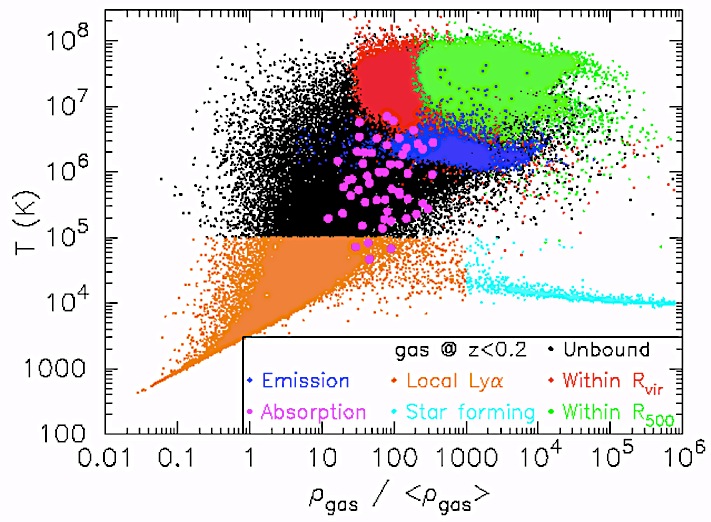 clusters
filaments
galaxies
sheets
voids
Visualized by R. Kaehler
http://www.youtube.com/watch?v=8UzVi8MJolo
Piro et al. 
(2007)
Warm-Hot Intergalactic Medium (WHIM)
IGM in galaxy filaments, T~105-7 [K], n~10-6 –10-4 [cm-3]
The last major yet-unproven piece of the cosmology
16.11.7-11 @ Goa, India
SKA 2016
1. Introduction (2/4)The IGMF in the WHIM
3
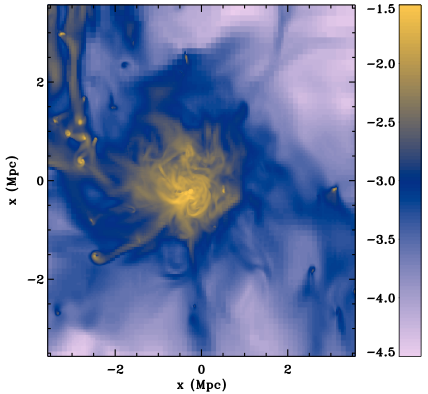 Seed
inflation
recombination
reionization
Seed
shock・instability
Seed
shock・instability
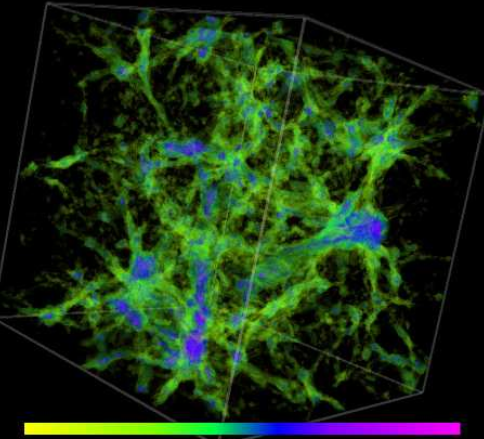 Simulation images by 
Dubois & Tessier (2008)
Ryu et al. (2008)
Donnert et al. (2009)
Amp.
comp., dynamo
Amplification
compression, dynamo
Early Universe
Leakage
winds, jets, ram pressure
Large-Scale Structure
Ref: “Magnetic Fields in the Large-Scale Structure of the Universe”
(Ryu, Schleicher, Treumann, Tsagas, Widrow, 2012, Space Science Review, 166, 1)
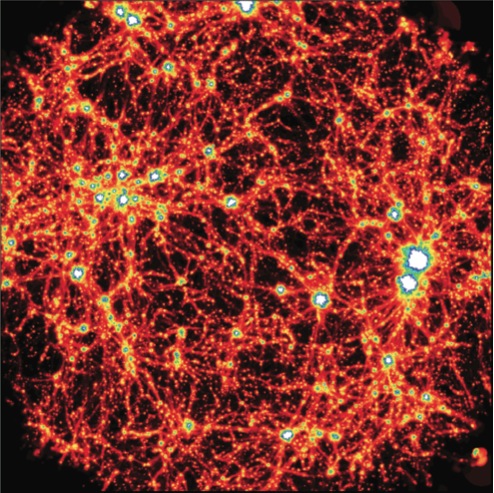 Galaxies
The Inter-Galactic Magnetic Field (IGMF)
If μG in clusters of galaxies  1-100 nG in filaments
Revolutionize cosmology, plasma physics, galaxy evolution
16.11.7-11 @ Goa, India
SKA 2016
1. Introduction (3/4)Probes of the WHIM/IGMF
4
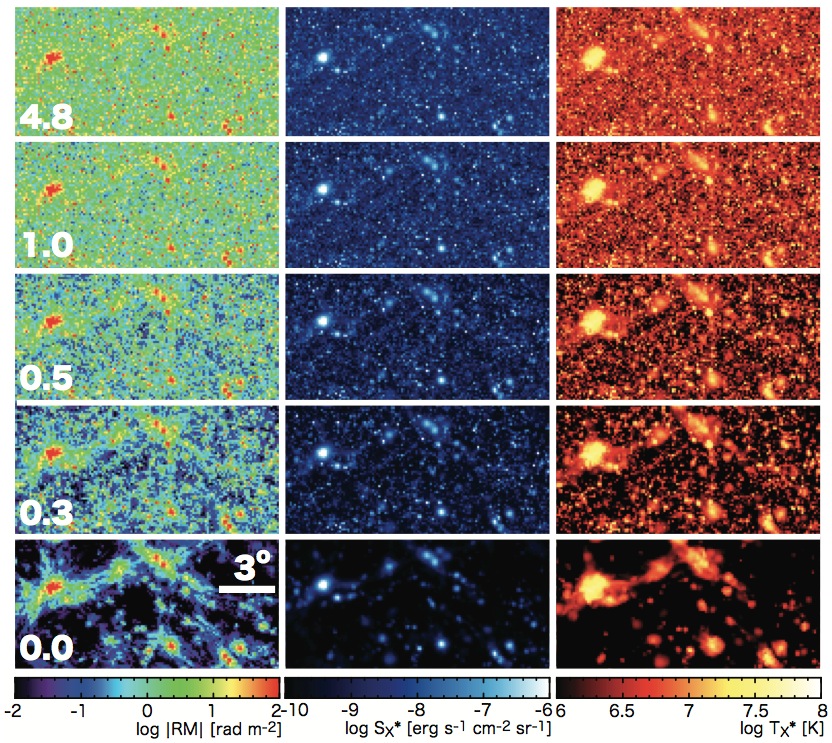 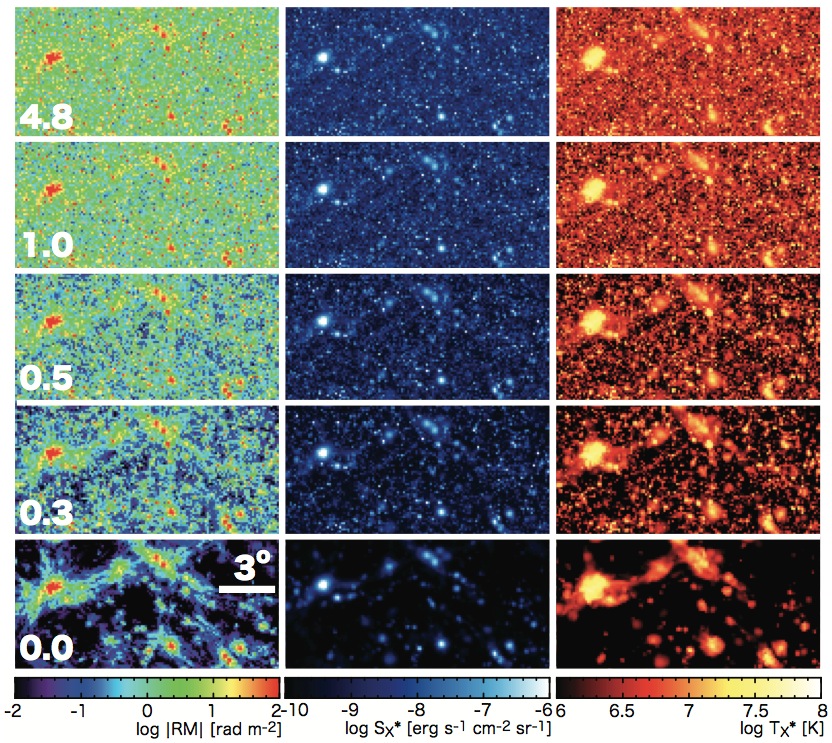 personal impression
SKA
(TA, Ryu 2011, ApJ, 738, 134)
Rough Number
~1 rad/m2 / filament
~1 filament / 100 Mpc
 ~10 rad/m2 (z>2)
16.11.7-11 @ Goa, India
SKA 2016
1. Introduction (4/4)Observation of the WHIM/IGMF
5
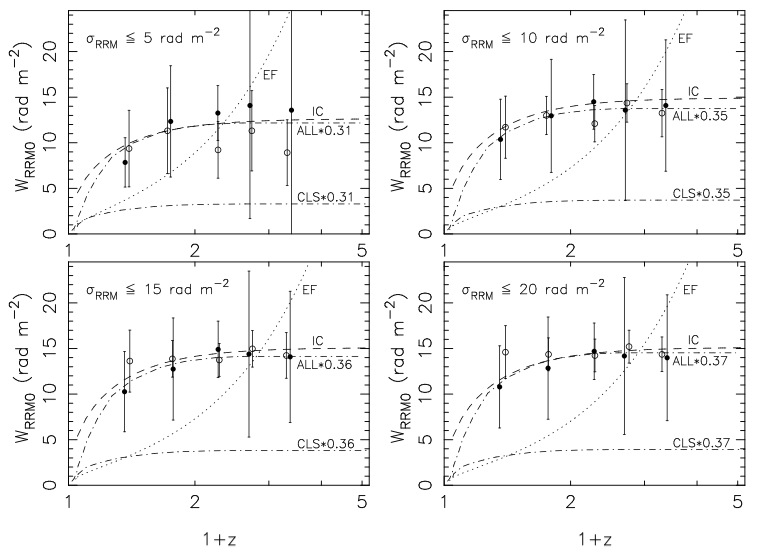 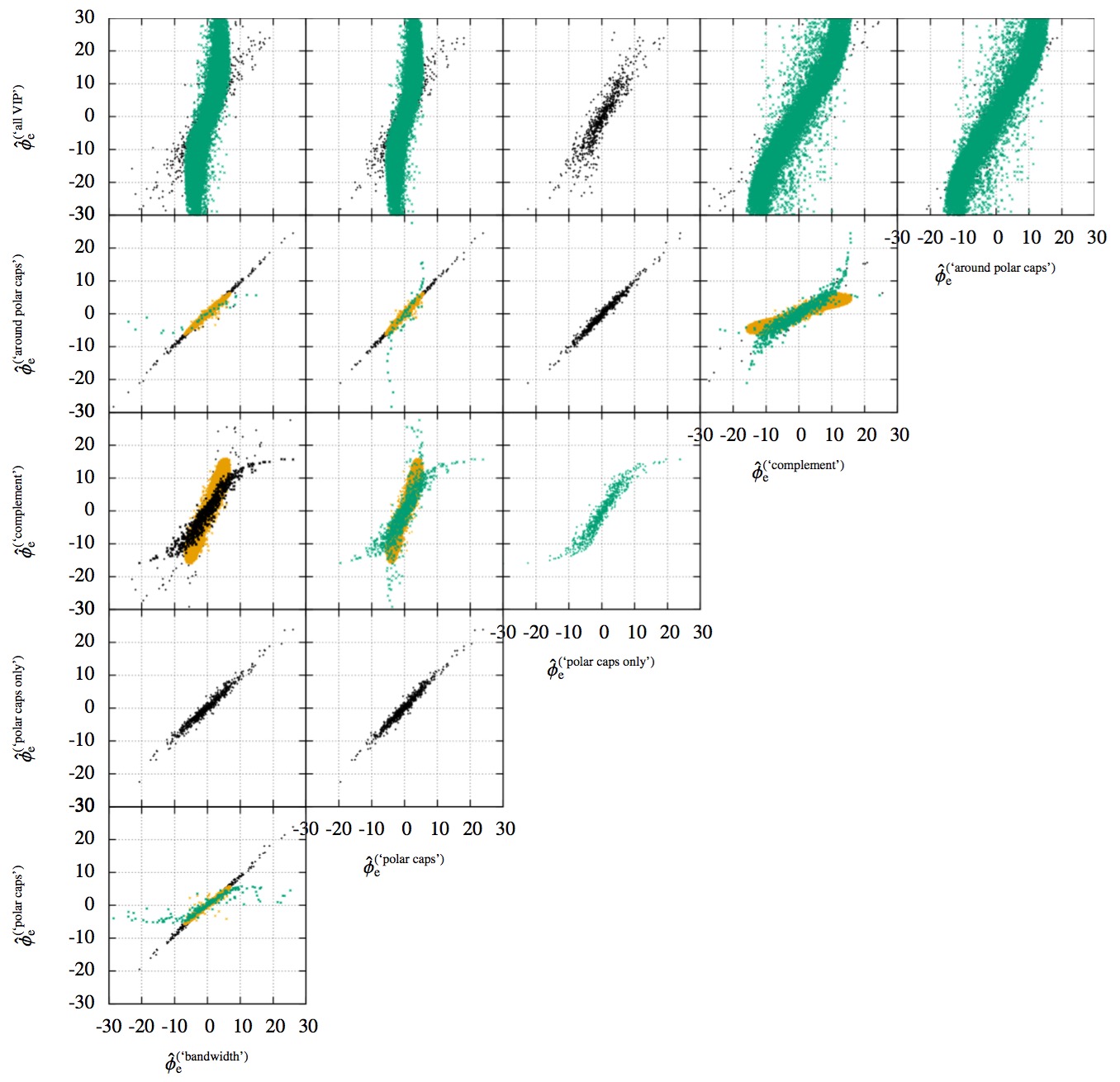 ○ NVSS
● theirs
Xu & Han (14)
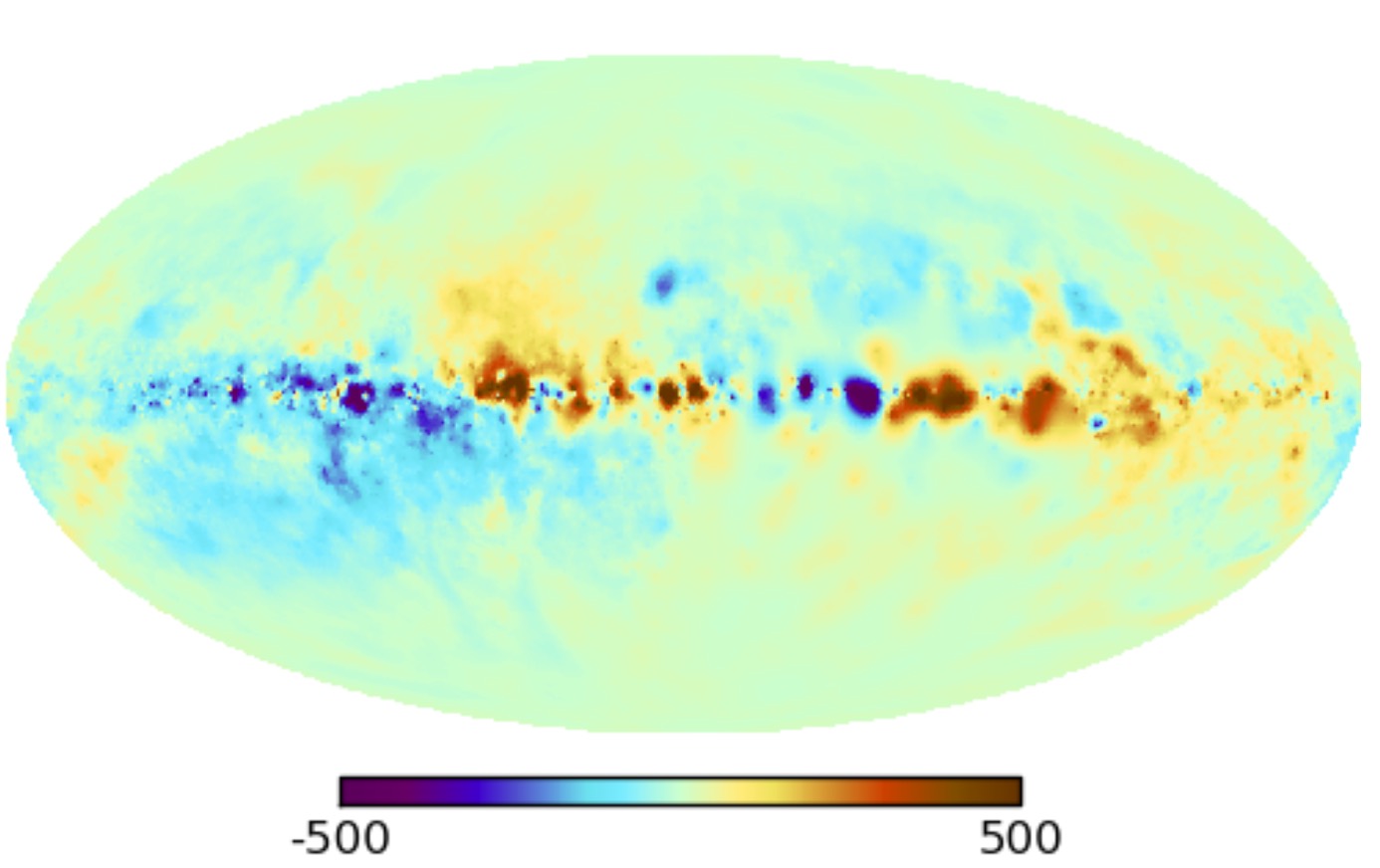 Oppermann, TA+ (15)
redshift
Extraction of RM in filaments is not achieved yet 
At least, extragalactic RM < 5-15 rad/m2
Superclusters (Xu+06), cluster radial profiles (e.g., Govoni+10)
RM toward Galactic poles (Mao+10; Stil+11)
All-sky RM grids; latitude dependence (Schnitzeler 10), redshift dependence (Kronberg+08; Hammond+12; Xu & Han14), probabilistic analysis (Oppermann, TA+15)
Relationship with galaxies (MgII/DLA) (Burnet+12; Farnes+14ab;16)
at the observer frame
at ~ GHz band
16.11.7-11 @ Goa, India
SKA 2016
2. Extraction of RM due to the IGMF (1/3)Multiple RMs along a sightline
6
ALL Map
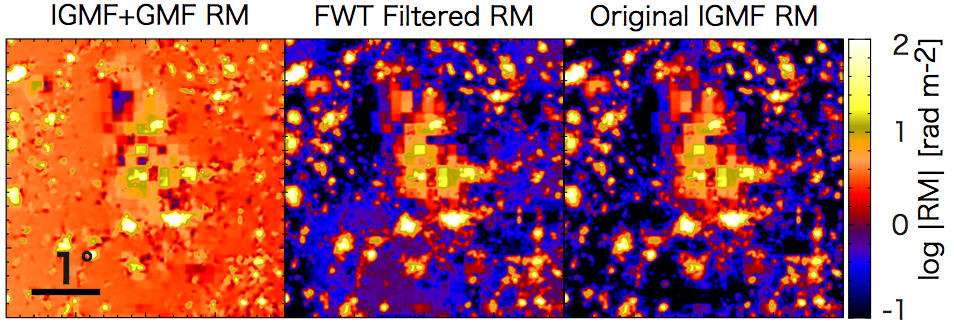 INT
random
σINT=σINT,0/(1+z)2
σINT,0=10 rad/m2
Subraction filters are under study (like EoR)
COM Map
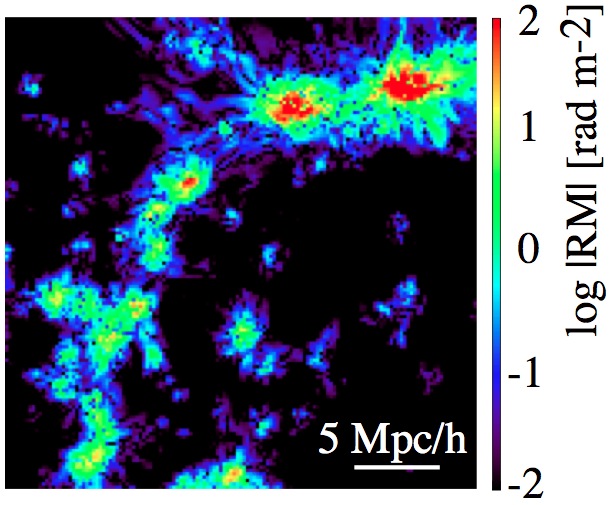 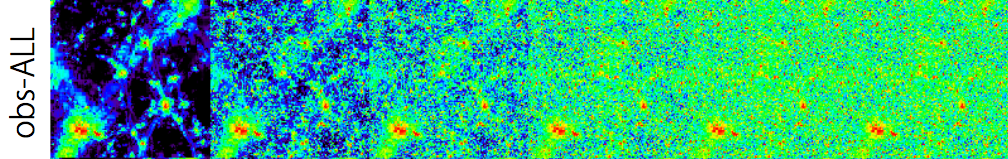 Refer X-ray brightness map
IGM
map
Akahori, Ryu 2011
IGM filter
Choose high-z sources
INT filter
DIG
random, 50% MgII
DIG filter
Discard depolarized sources
ERR filter
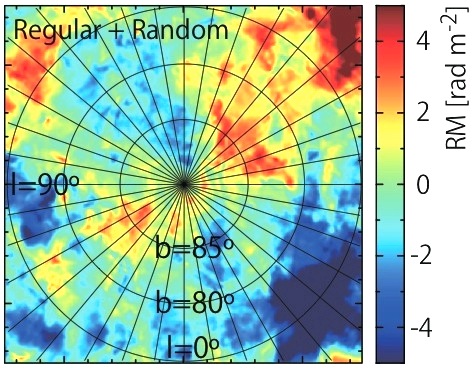 ISM
map
Akahori+ 2013
ISM filter
Choose low-noise sources
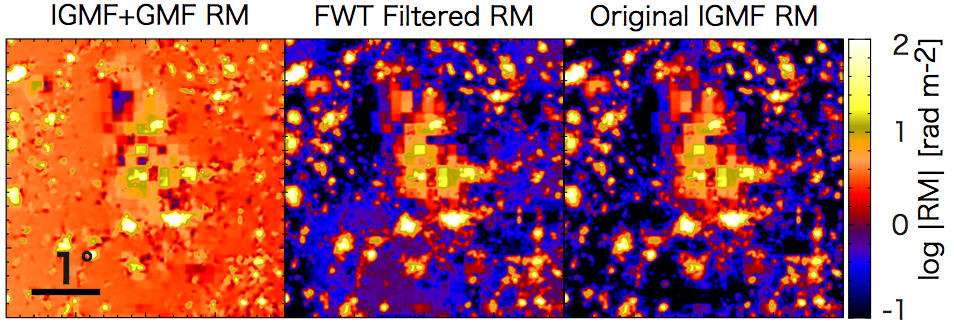 Cut large-scale components
ERR
random Gaussian
σERR=1 rad/m2
ISM map
RRM map
For details, please ask me in Q&A or offline!
RRM map
(TA, Gaensler, Ryu 2014a, ApJ, 790, 123)
16.11.7-11 @ Goa, India
SKA 2016
2. Extraction of RM due to the IGMF (2/3)Can we find the IGMF?
7
900 deg2 FOV, South Galactic Pole, z>2, θ=2°
ー IGM　ー COM(ALL)　ー RRM
Our selection criteria: ~86% of sources were discarded
100 RM/deg2     σRM,WHIM
1000 RM/deg2  S2,RM,WHIM 
Need to select ideal sources from a large polulation      All-sky RM grids
SKA2
1000 RM/deg2
~100 nJy level
Precursor
10 RM/deg2
~10 μJy level
SKA1
100 RM/deg2
~μJy level
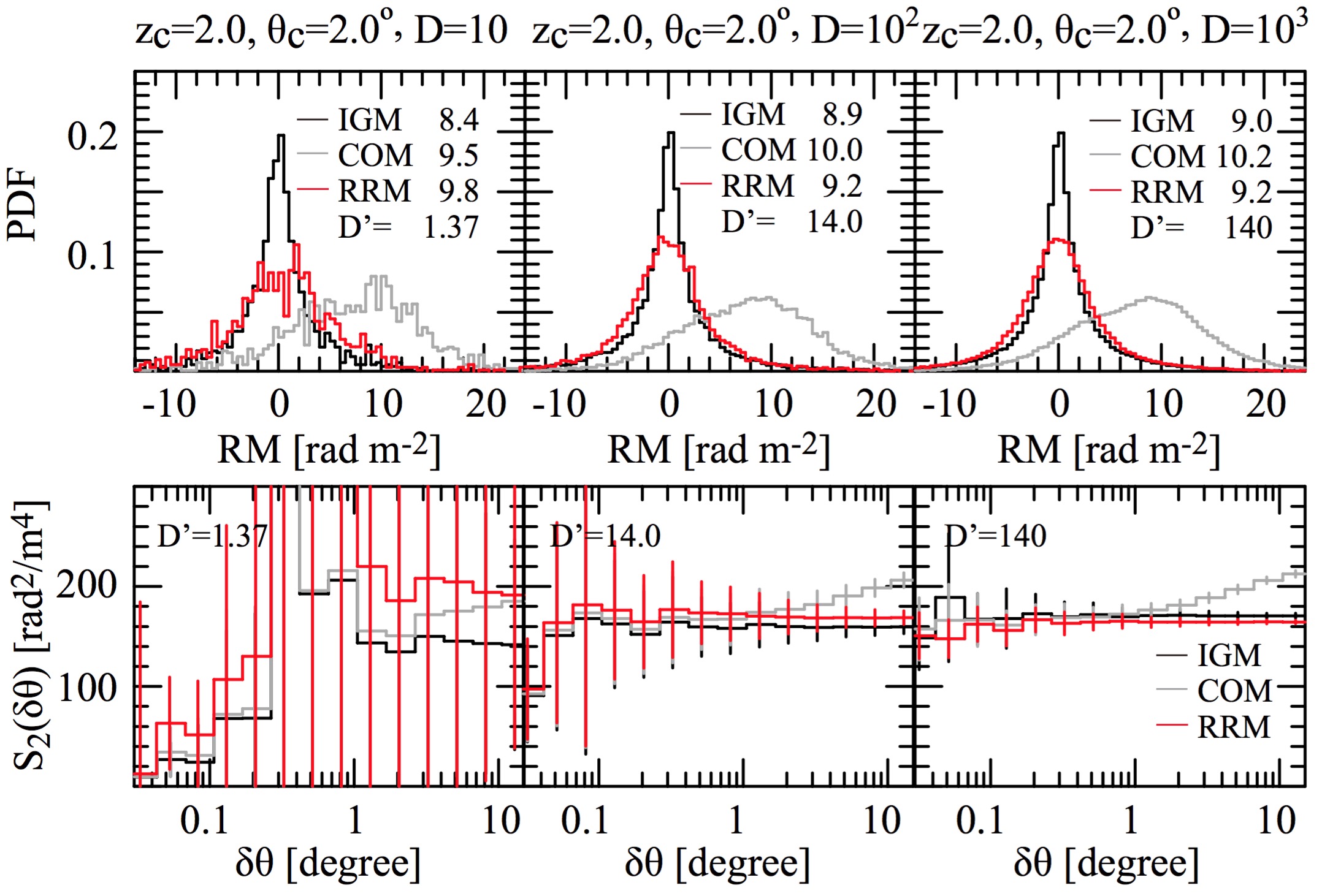 (Mpc)
0.1    1.0   10
(TA, Gaensler, Ryu 2014a,  ApJ, 790, 123)
16.11.7-11 @ Goa, India
SKA 2016
2. Extraction of RM due to the IGMF (3/3)Faraday Tomography
8
ASKAP-12, 1 hour, 1 mJy source, RMIGMF=10 rad/m2
ー700-1000 MHz   ー1150-1450 MHz　
ー(700-1000+1150-1450) MHz　ー700-1800 MHz
ideal cases
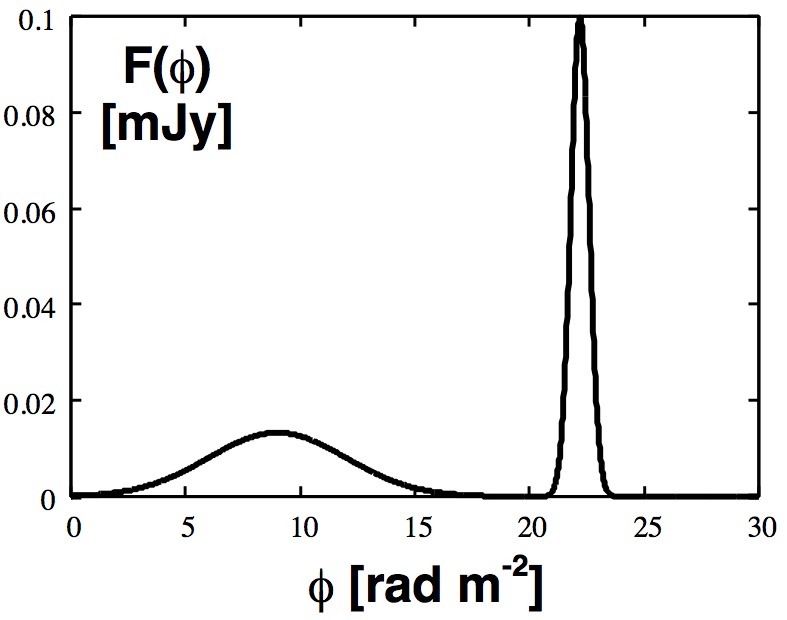 Quasars
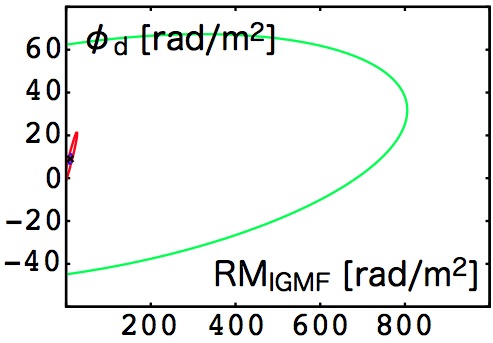 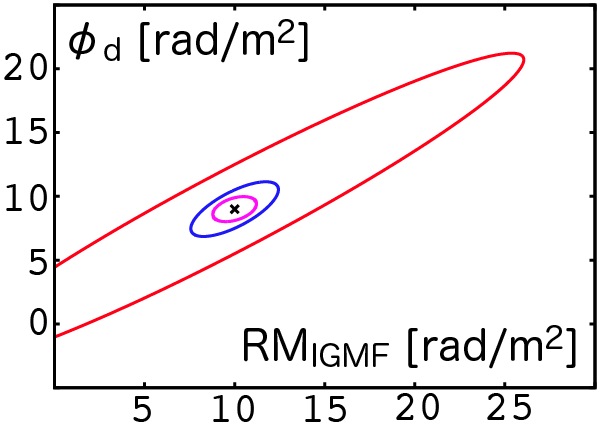 1σ
Galactic
or pair
Quarsar
1σ
1σ
1σ
IGMF
    ↓
1σ
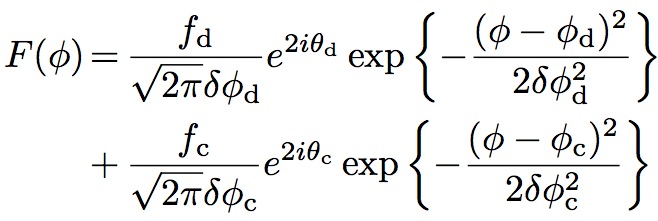 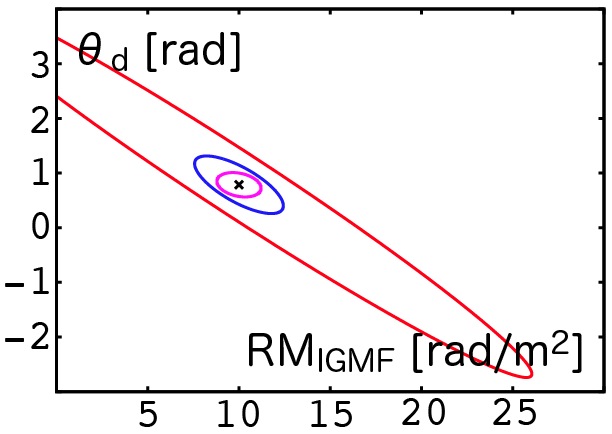 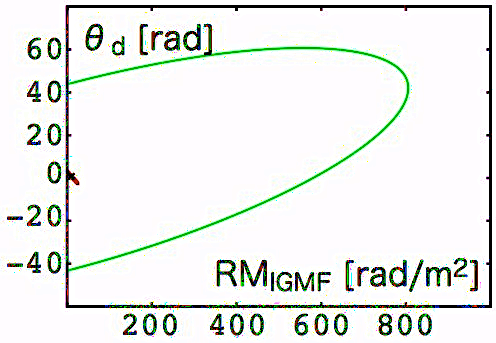 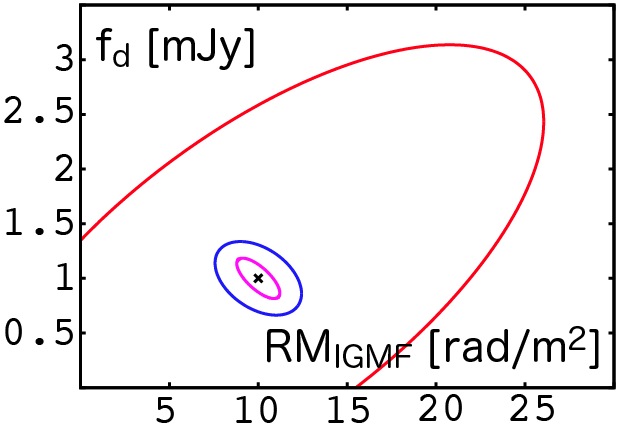 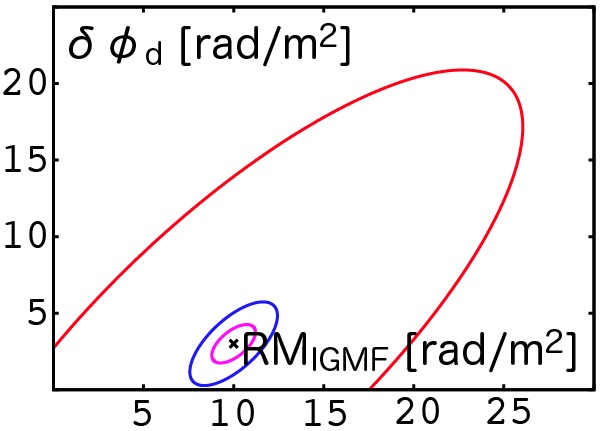 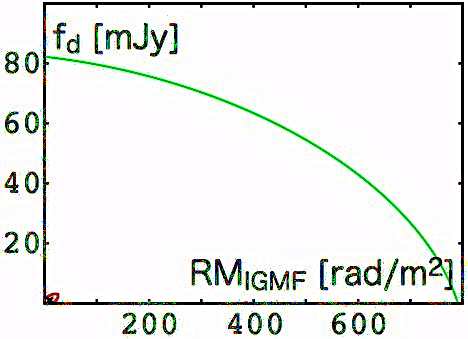 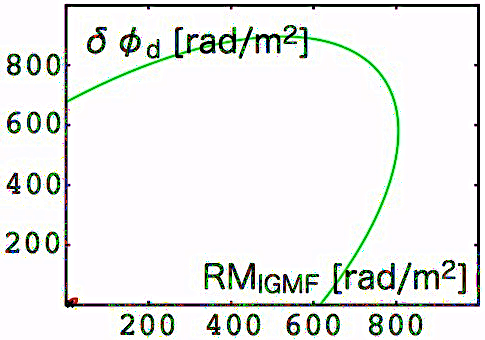 2 Gaussians, 8 params
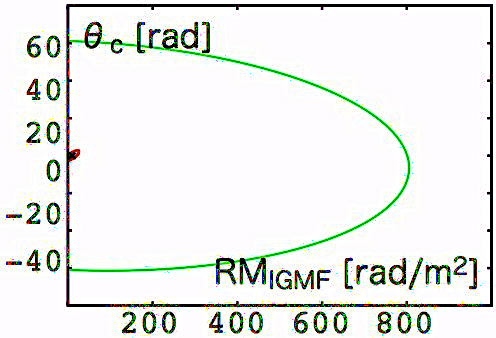 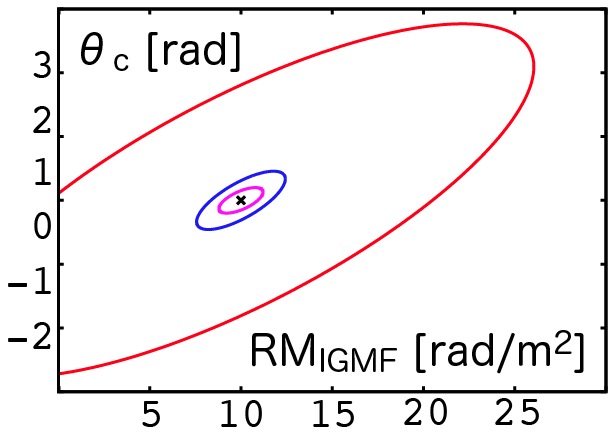 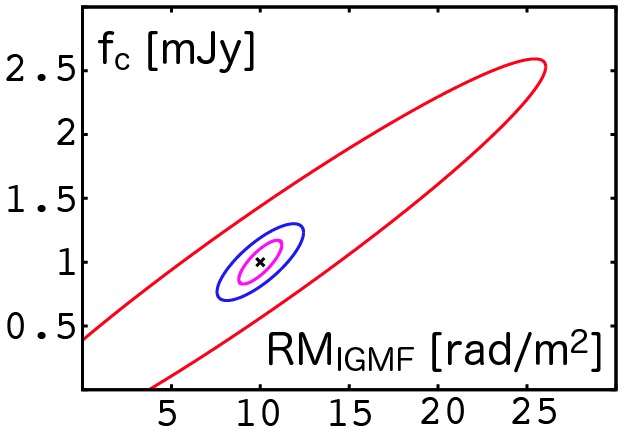 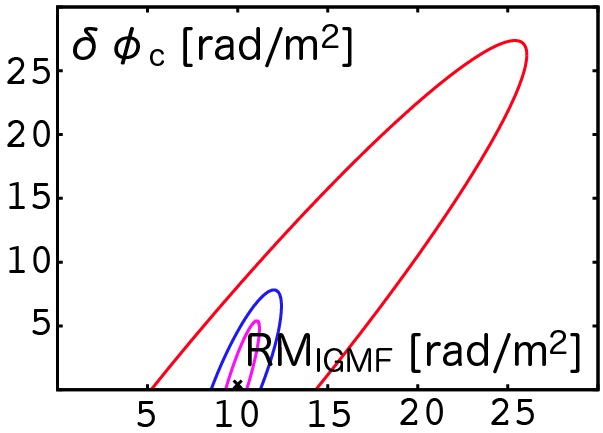 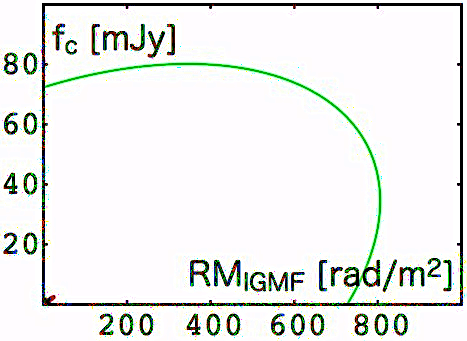 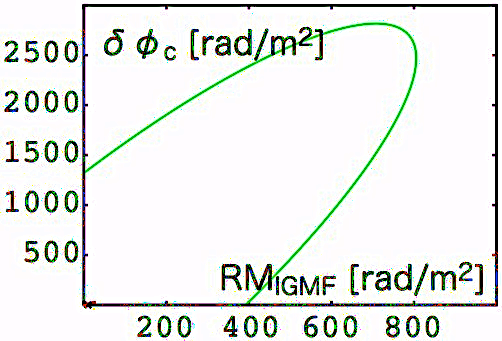 Null IGMF can be excluded at ~3σ significance
(TA+ 2014b, PASJ, 66, 65; Govoni, TA+ 2014)
16.11.7-11 @ Goa, India
SKA 2016
3. Are FRBs useful for Magnetism? (2/3)FRB DM grids?
9
Probing the WHIM around galaxy clusters
20
5
NFRB =          events /deg2
FRB’s DM
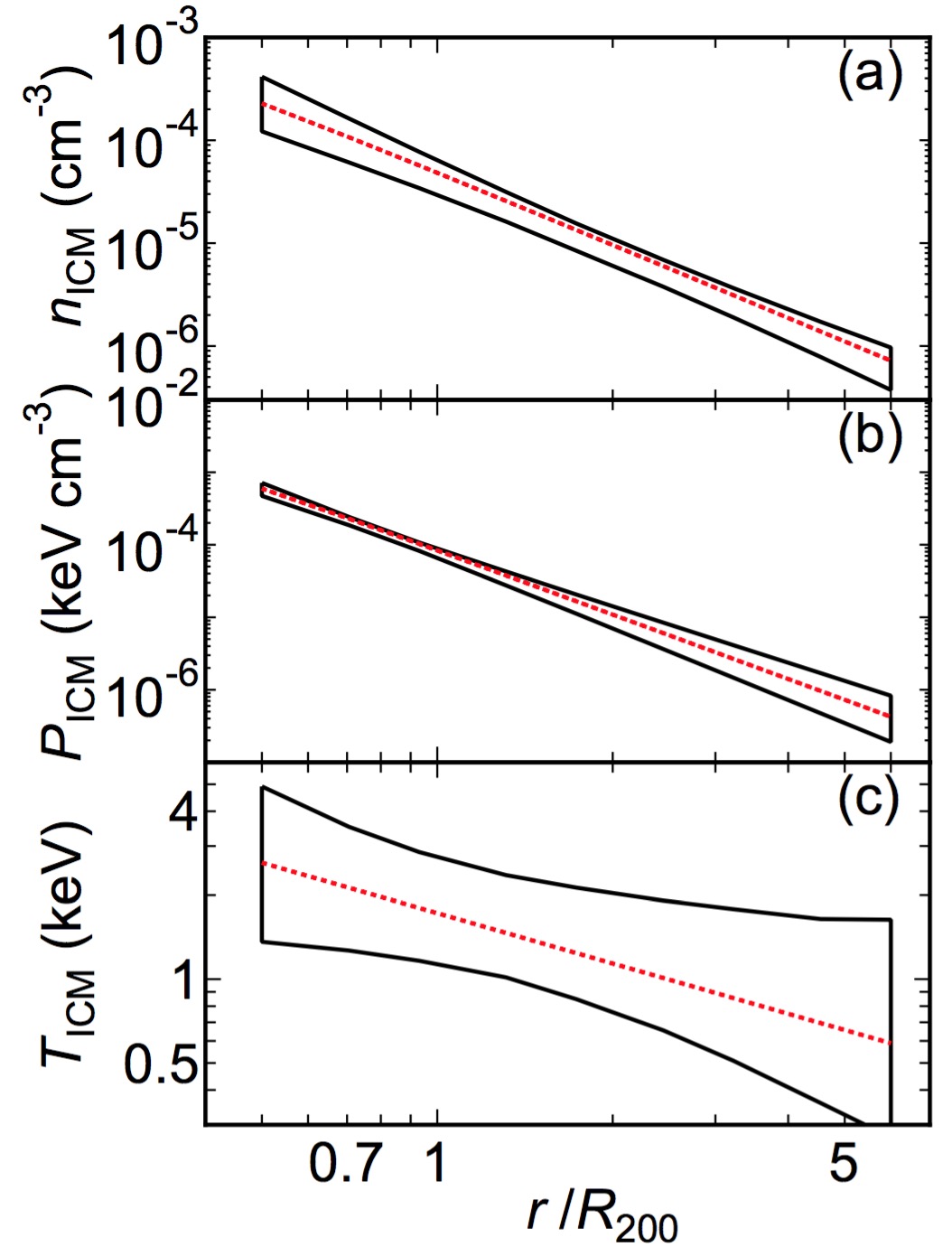 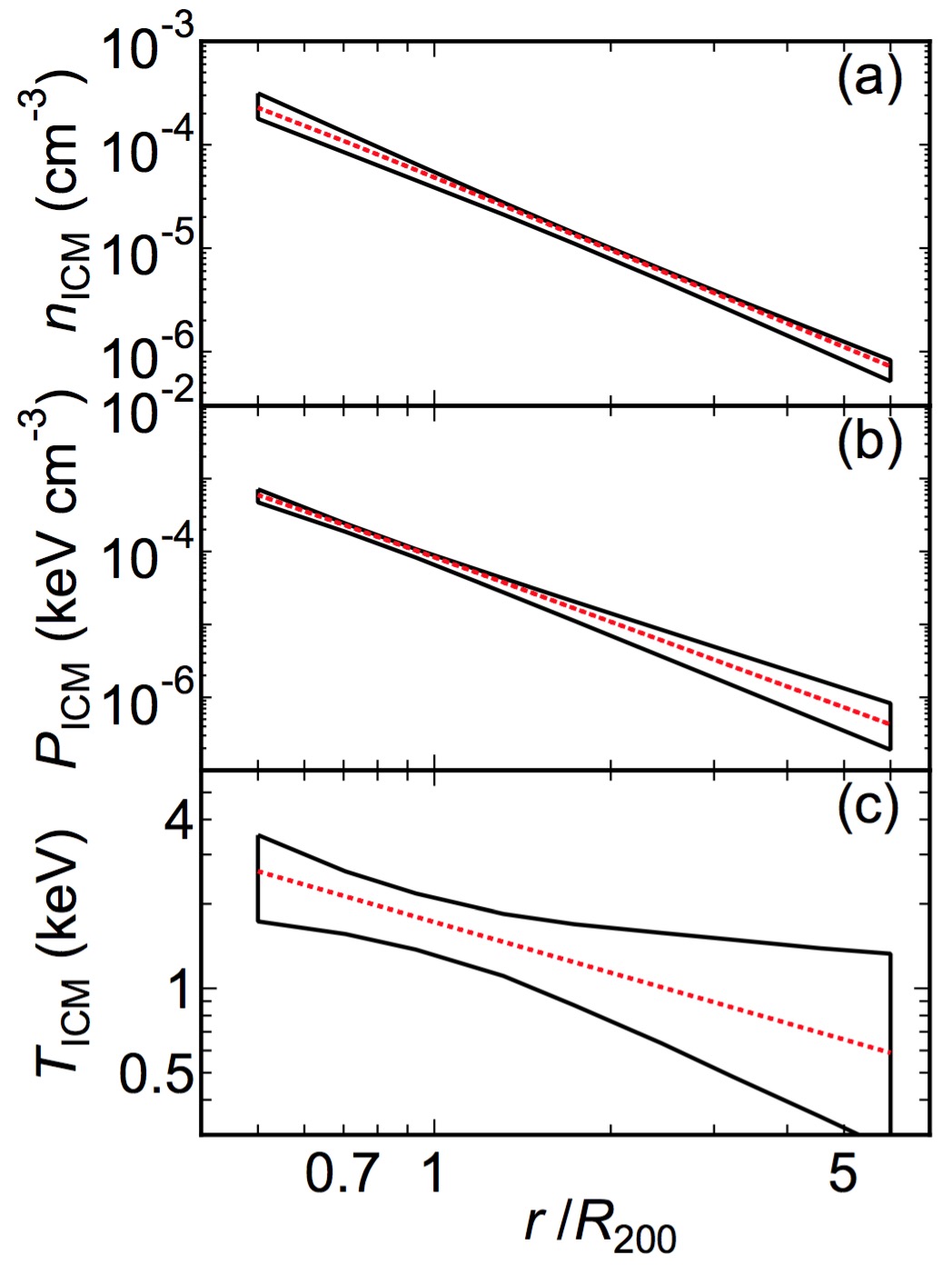 SZ
map
ICM
WHIM
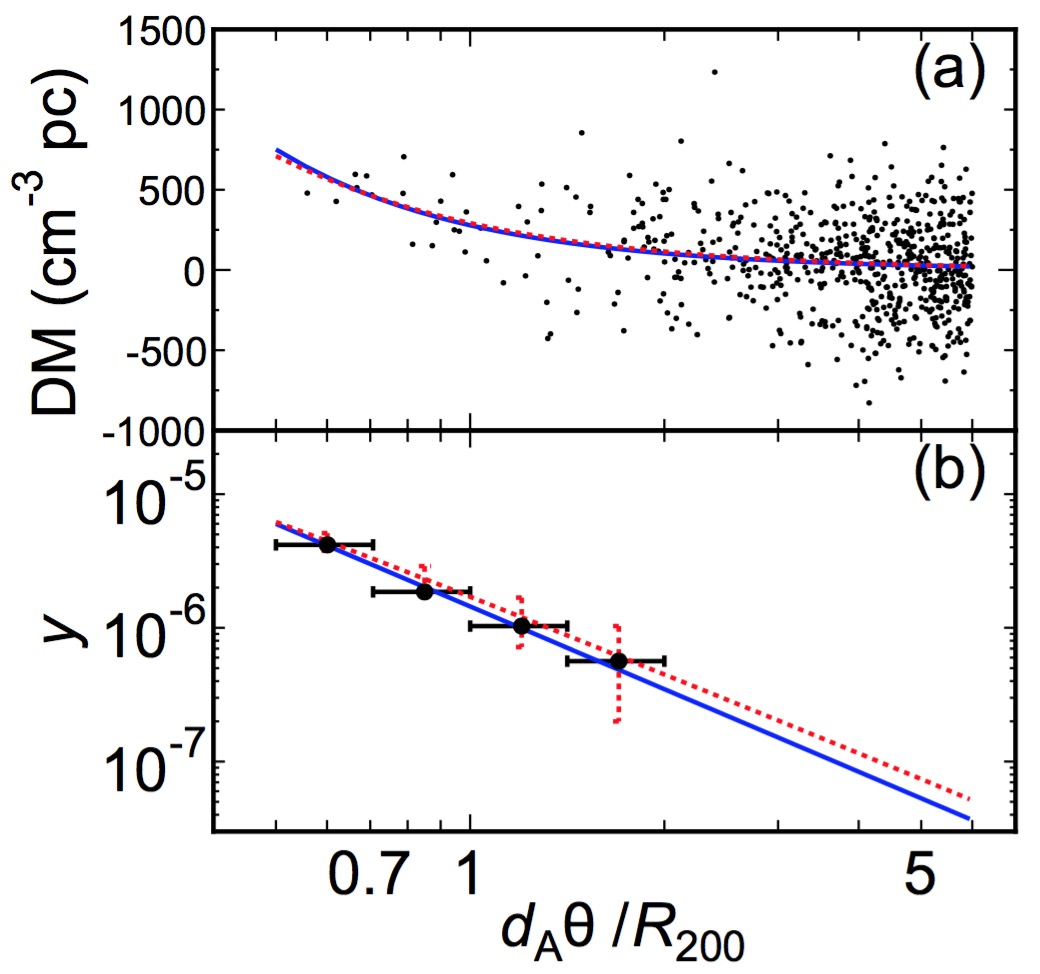 (Fujita, TA+ ApJL accepted, arXiv:1609.03566)
16.11.7-11 @ Goa, India
SKA 2016
3. Are FRBs useful for Magnetism? (2/3)FRB DM & RM grids?
10
Use DM & RM of polarized FRB, but B|| ≠ B||† ~ RM/DM
WHIM (z<1) and the void gas (z>1) dominate DM
The traditional method misses the (1+z) factor
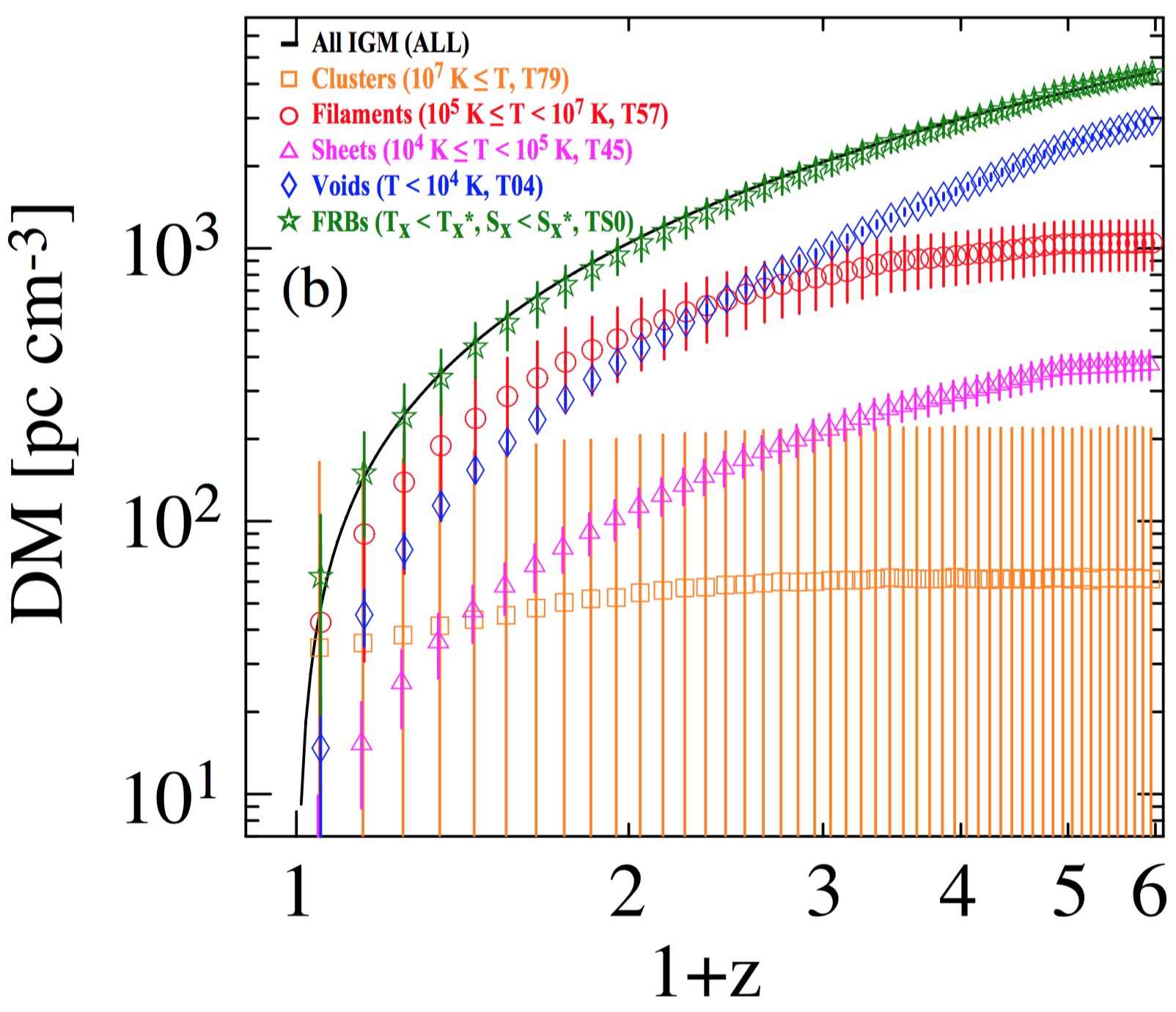 Galactic Context
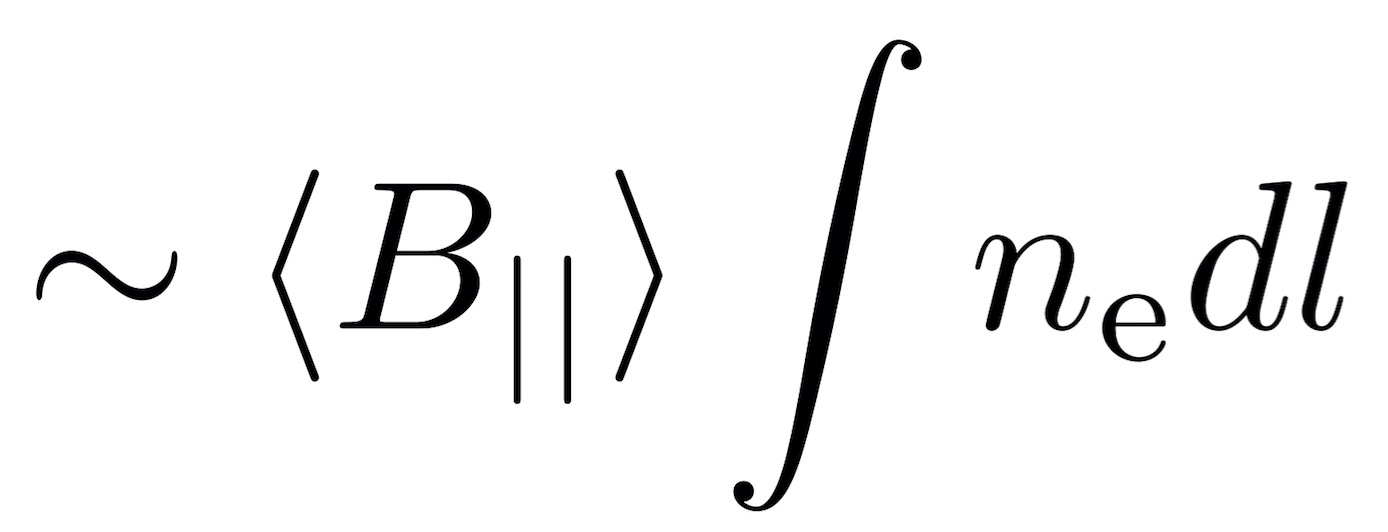 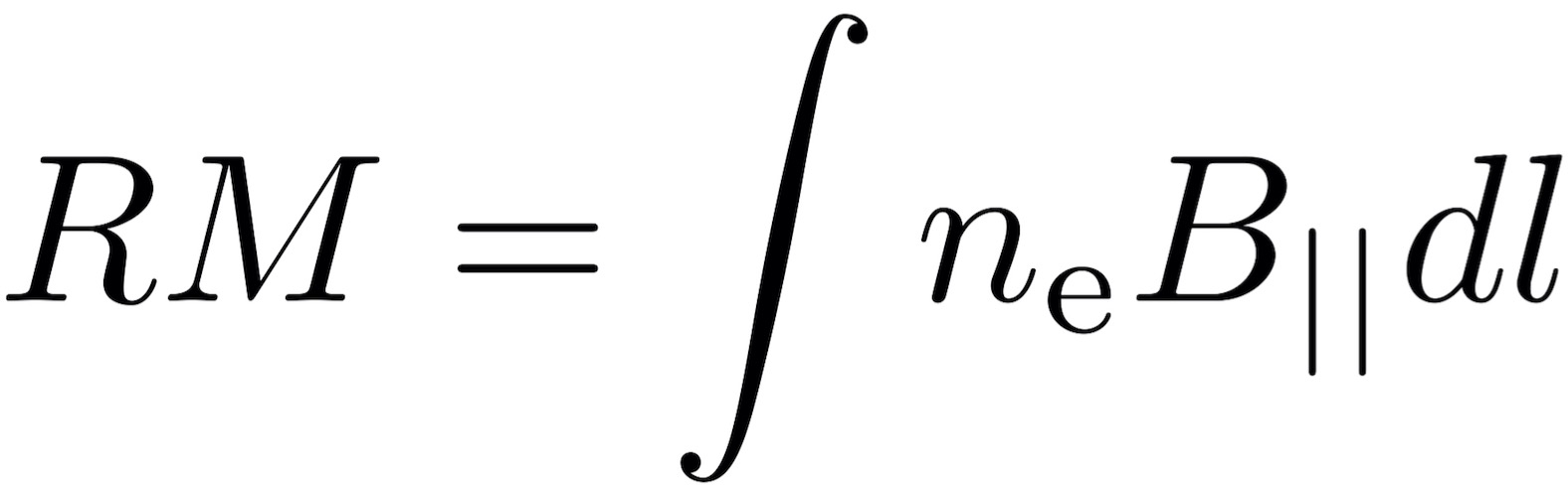 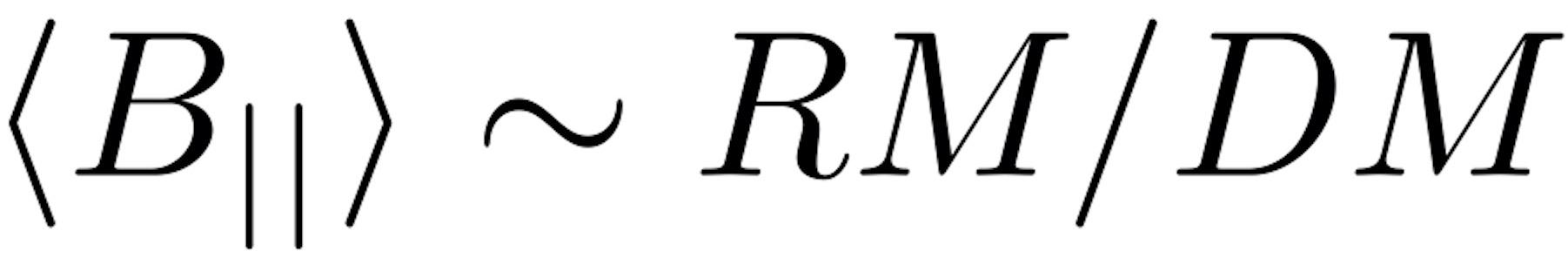 Cosmological Context
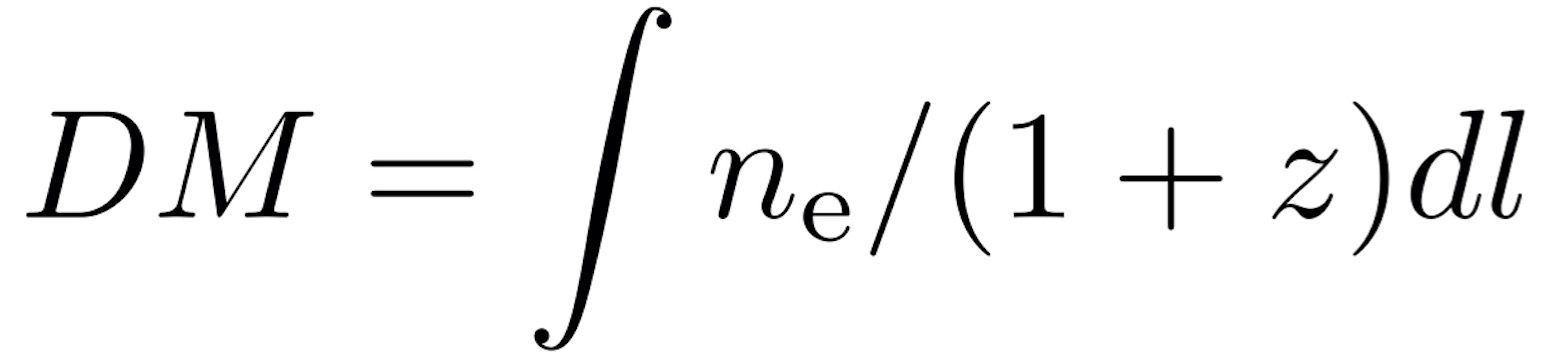 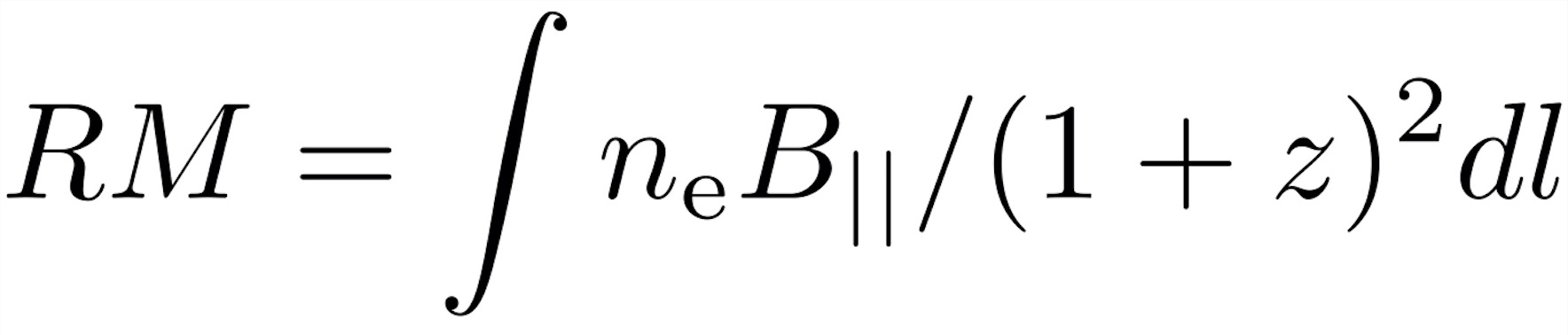 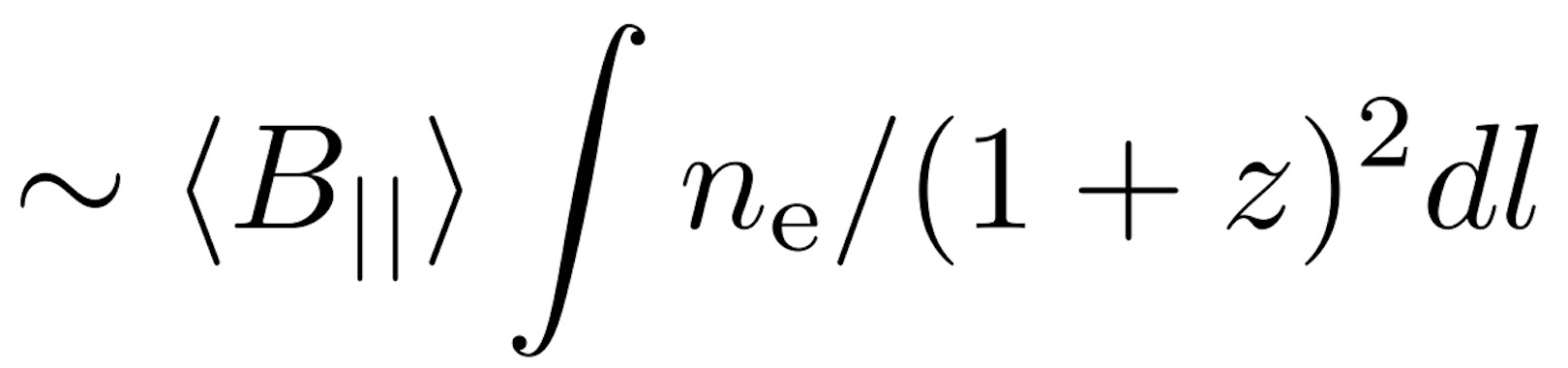 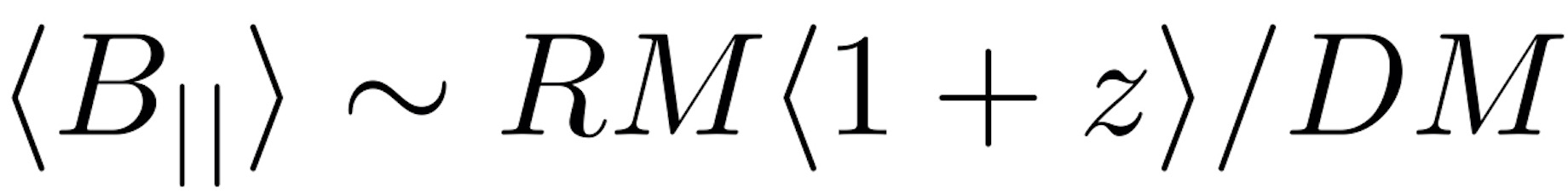 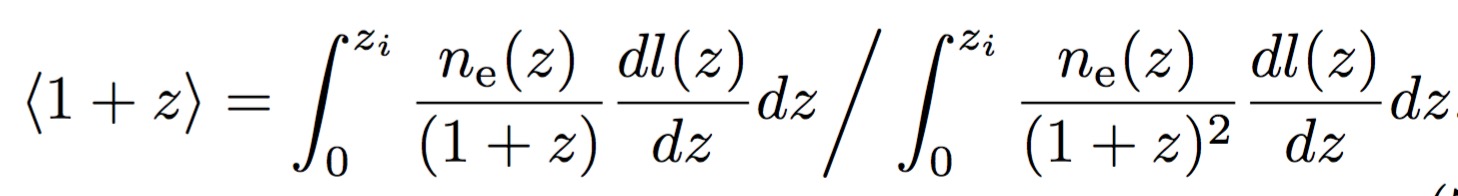 (TA, Ryu, Gaensler 2016,  ApJ, 824, 105)
16.11.7-11 @ Goa, India
SKA 2016
3. Are FRBs useful for Magnetism? (3/3)FRB DM & RM grids?
11
Use DM & RM of polarized FRB (but B|| ≠ B||† ~ RM/DM)
FRB RM grids ~ O(10-100)/deg2/yr?
ΩM0=0.27, ΩΛ0=0.73, H=70
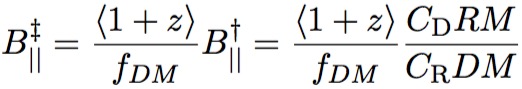 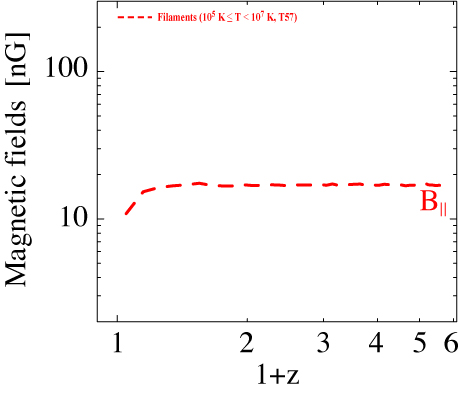 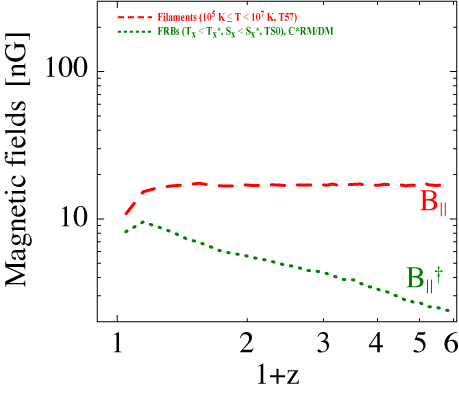 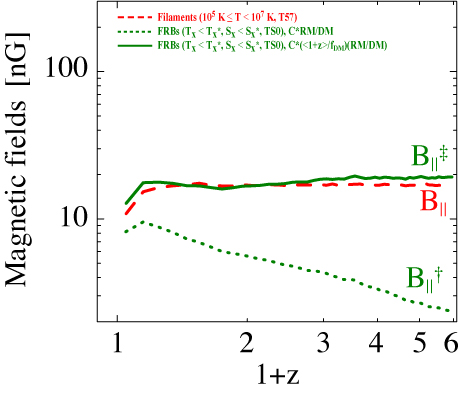 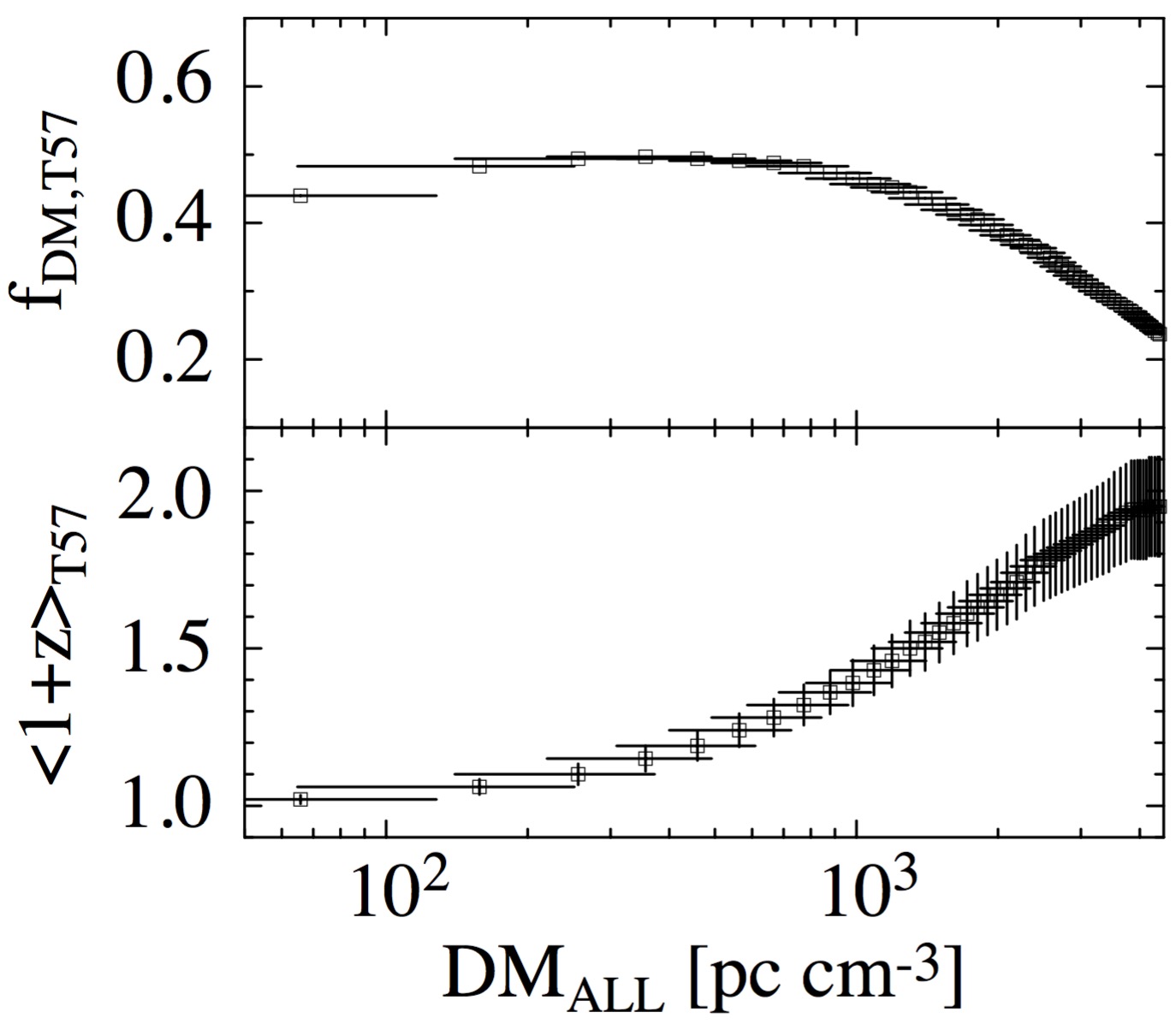 (TA, Ryu, Gaensler 2016,  ApJ, 824, 105)
16.11.7-11 @ Goa, India
SKA 2016
Summary
12
The WHIM and the IGMF
A candidate of the missing baryon
RM of the IGMF through filaments ~ several rad/m2
Simulation of RM sky
Need to select ideal sources from a large polulation  High-level requirement = all-sky RM grids
RMIGMF  ASKAP, MeerKAT, SKA1 (100 /deg2)
SFIGMF  SKA2 (1000 /deg2)
Faraday Tomography would be a powerful tool, too
Fast Radio Burst? 
FRB would be utilized for measuring the WHIM
Linearly-Pol. FRBs can give the IGMF strength
Filter development under study
Band 2 + Band 1 (for depolarization & tomography)
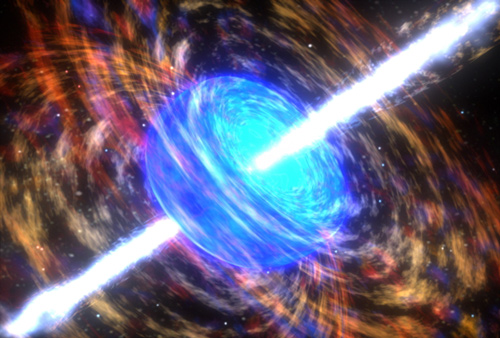 INT
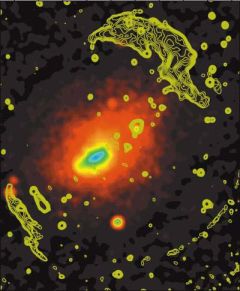 IGM
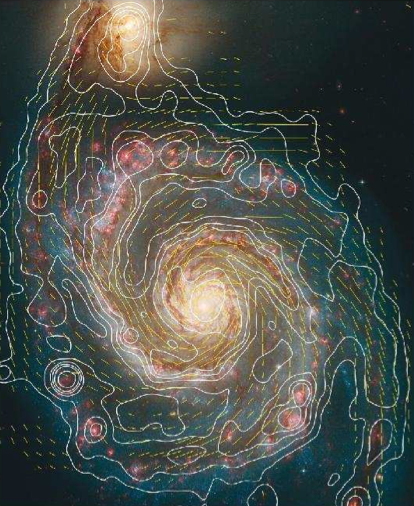 DIG
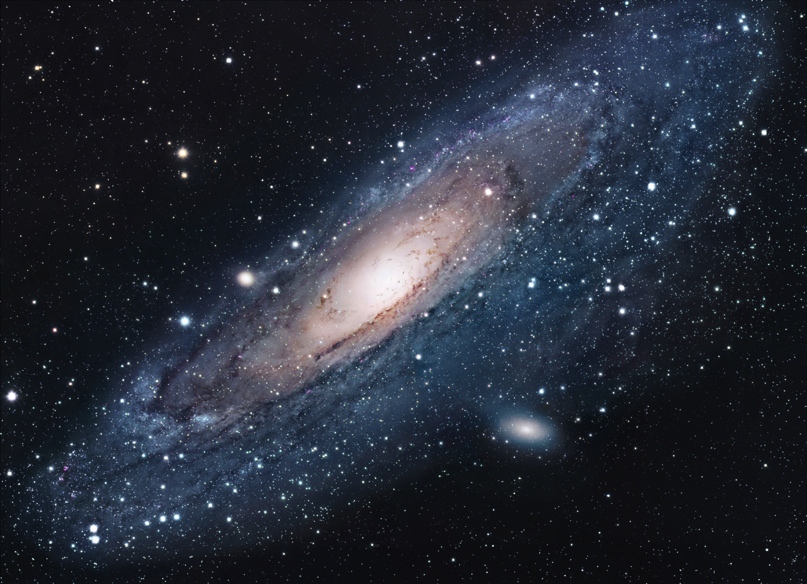 ISM
16.11.7-11 @ Goa, India
SKA 2016
4. Subtraction fileter development (1/4)Modeling and filter for IGM
13
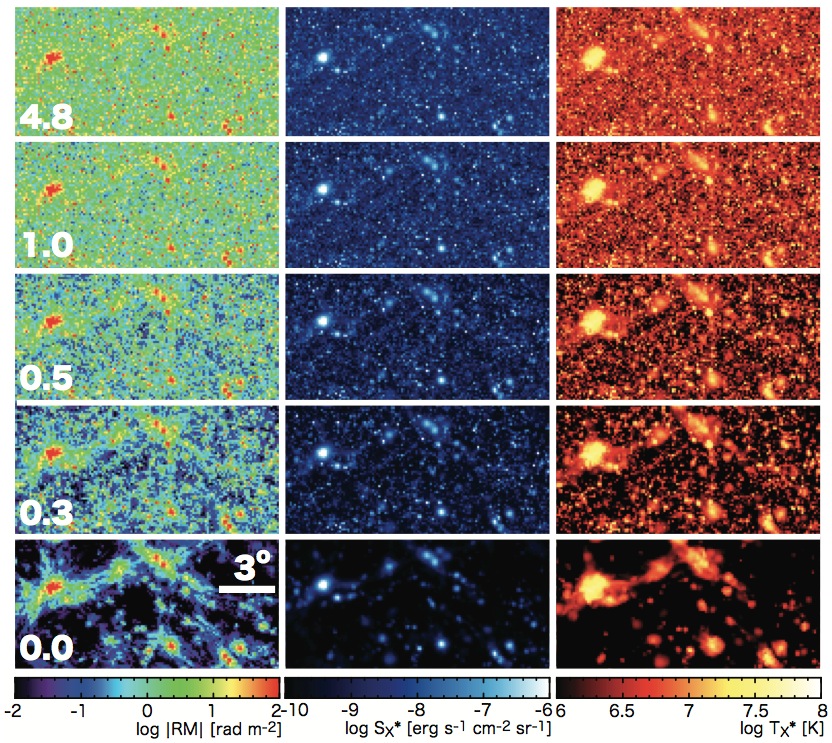 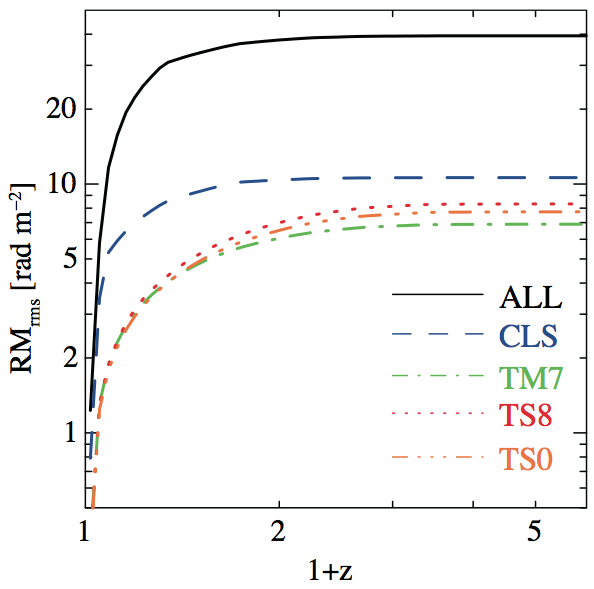 TM7: T<107 (almost WHIM)
CLS: D >1 Mpc & Tx<2 keV
TS8: Tx*>107 & Sx*>10-8
TS0: Tx*>107 & Sx*>10-10
T in [K], S in [erg/s/cm2/sr]
Cluster contribution is significant, but it can be substantially subtracted
(TA, Ryu 2011,  ApJ, 738, 134)
16.11.7-11 @ Goa, India
SKA 2016
4. Subtraction fileter development (2/4)Modeling and filter for INT
14
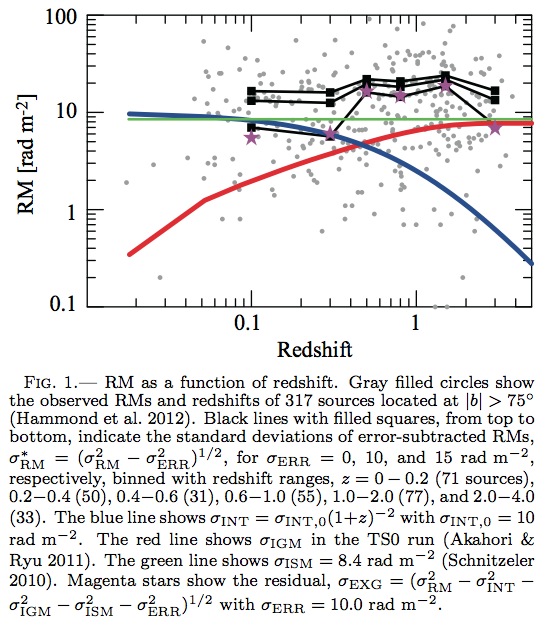 RM of
Ext. Gal.

RM of
Our Gal. 
~ 9 rad/m2

RM of
the IGMF
~1-7 rad/m2

RM of
the source
~10 (1+z)-2
rad/m2
|RM| or RMrms [rad/m2]
at the observer frame
● 317 NVSS RMs (|b|>75°)
ー average
(Noise level 0, 10, 15 rad/m2)
(TA, Gaensler, Ryu 2014a,  ApJ, 790, 123)
16.11.7-11 @ Goa, India
SKA 2016
4. Subtraction fileter development (3/4)Modeling and filter for DIG
15
L(1100-1400 MHz)  S(2000-4000 MHz)
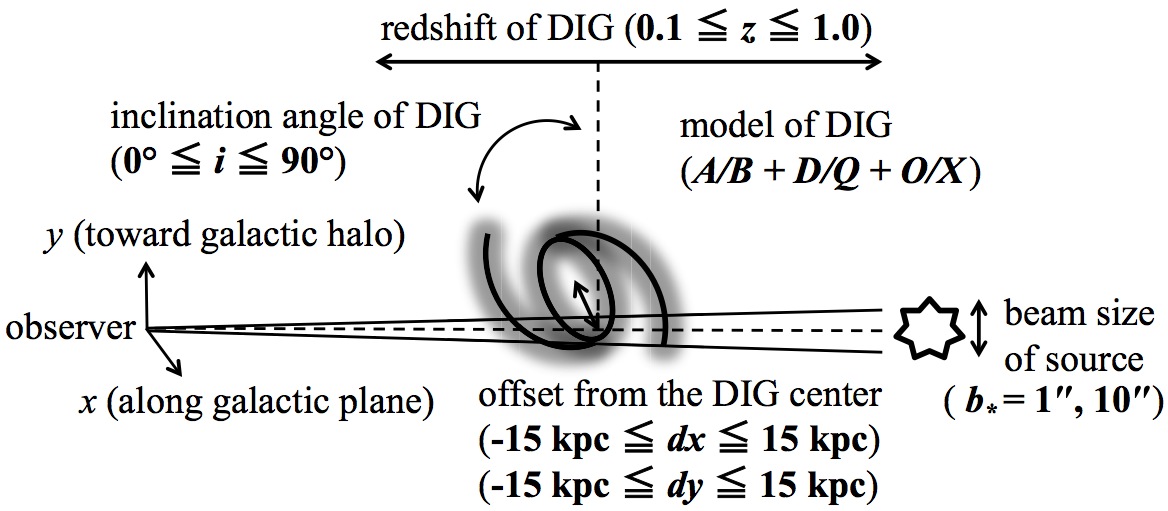 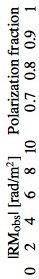 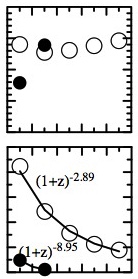 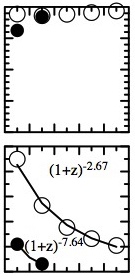 ○ core-type
● lobe-type
Depolarizing Intervening Galaxies (DIGs) towards:
1″ source (Core-type)
|RMDIG| < 2 rad/m2 if zDIG > 1
10″ source (Lobe-type)
|RMDIG| < 2 rad/m2
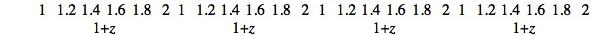 Depolarization can be used to discard sightlines containing DIG
(TA, Farnes+ in preparation)
16.11.7-11 @ Goa, India
SKA 2016
4. Subtraction fileter development (4/4)Modeling and filter for ISM
16
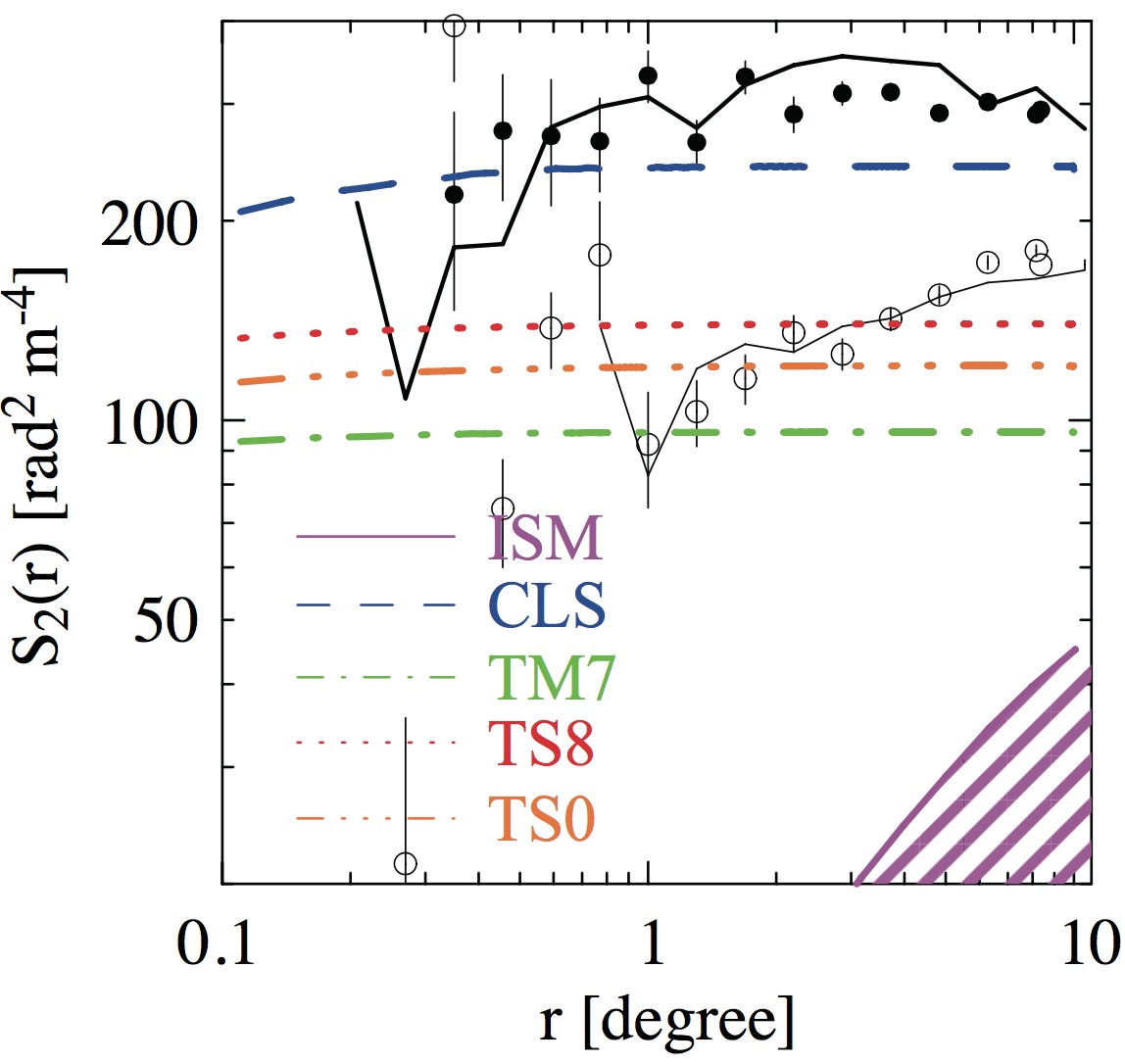 South Galactic Pole
 ●：Mao+ (2010), ー：Stil+ (2011)
North Galactic Pole
 ○：Mao+ (2010), ー：Stil+ (2011)
IGMF
ー：flat S2 at >0.2° with ~100 [rad2/m4]
ISM is small & steep!
ー：steep S2 with < 50 [rad2/m4]
n-th order
structure function (SF)
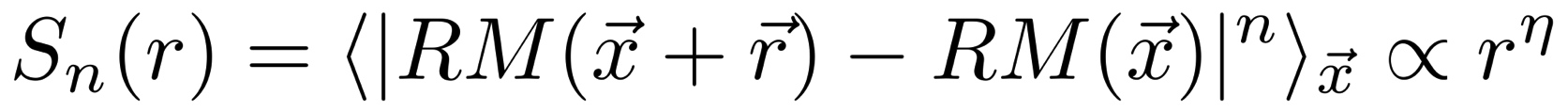 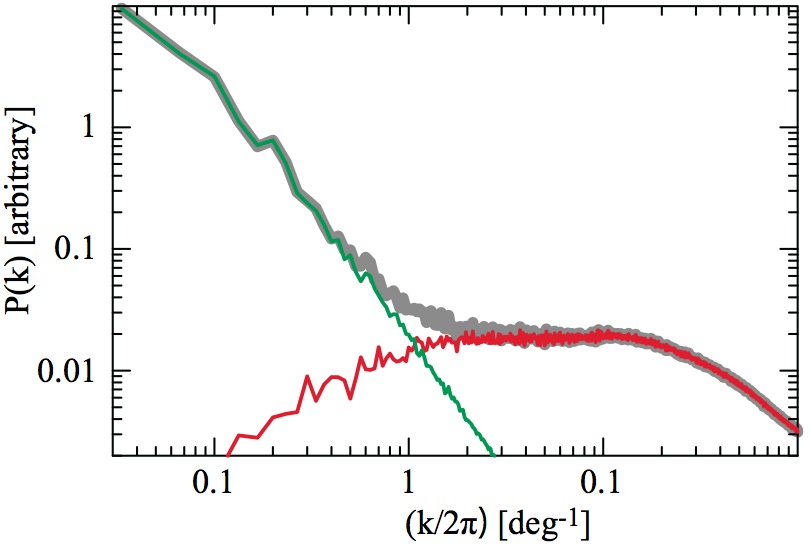 Chop!
Green: ISM
Red: IGM
Spatial filter is successful
(TA, Ryu, Kim, Gaensler 2013, ApJ, 767, 150)
16.11.7-11 @ Goa, India
SKA 2016